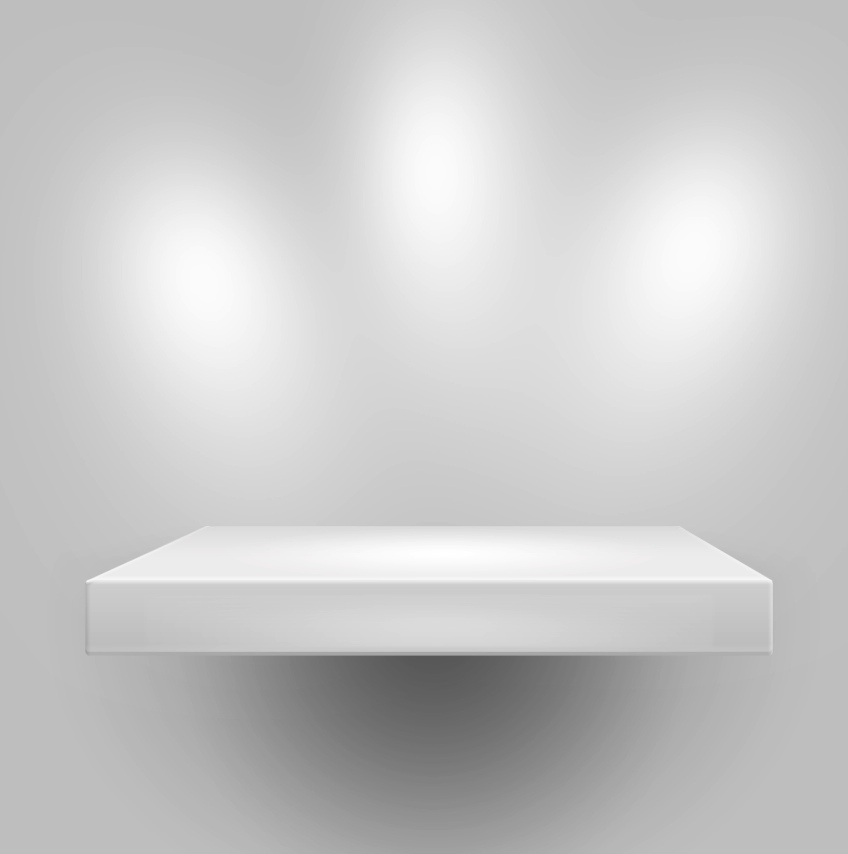 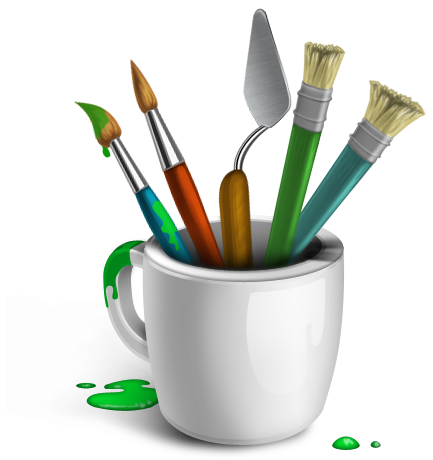 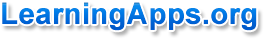 Lehrmaterialien mit Selbstkorrektur haben eine Bedeutung in der Schule
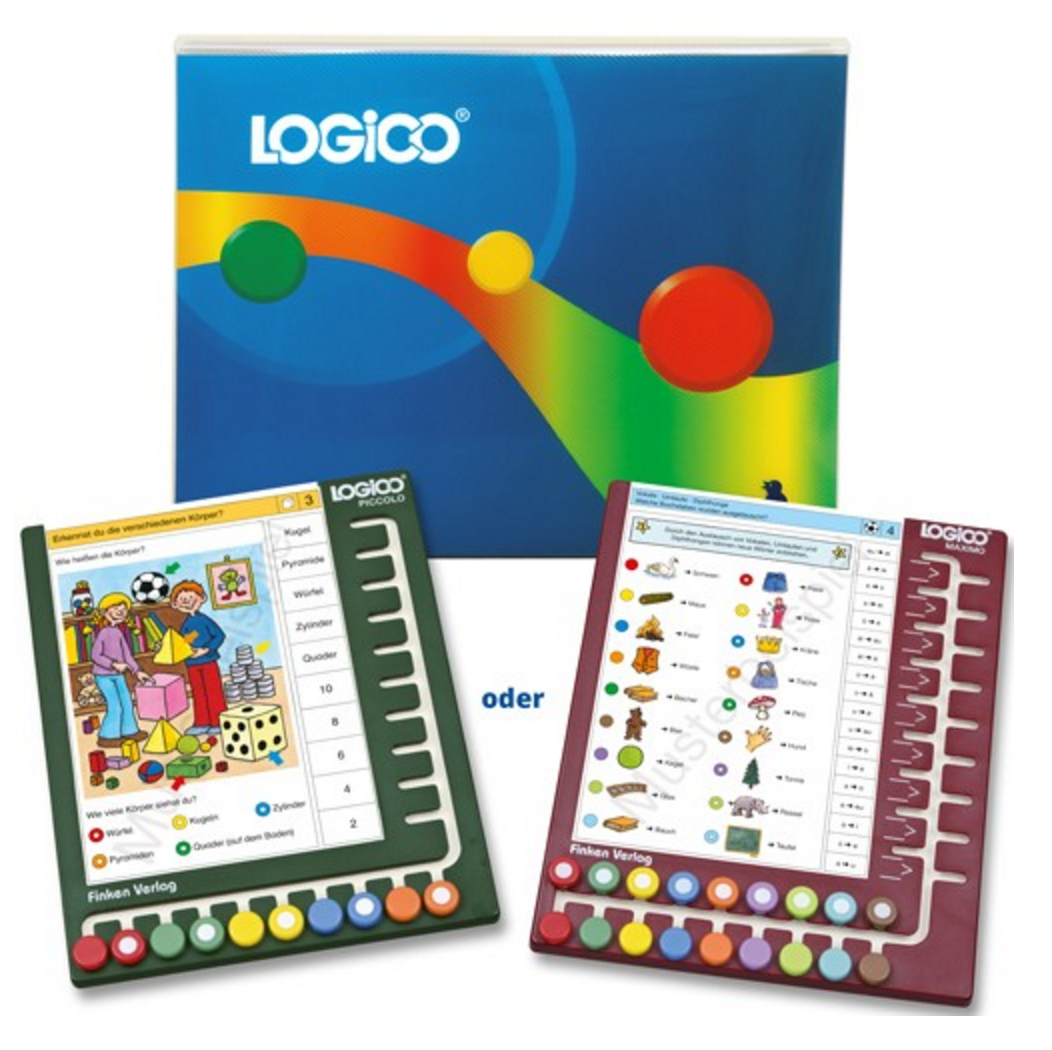 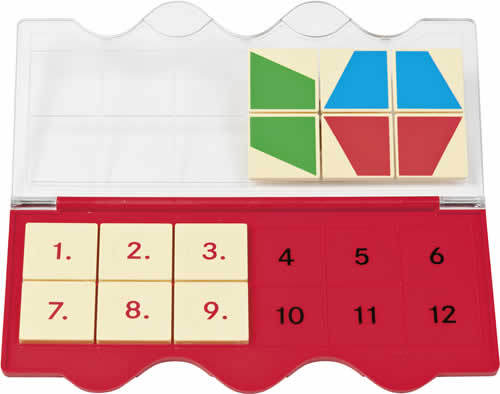 METHODENVIELFALT!
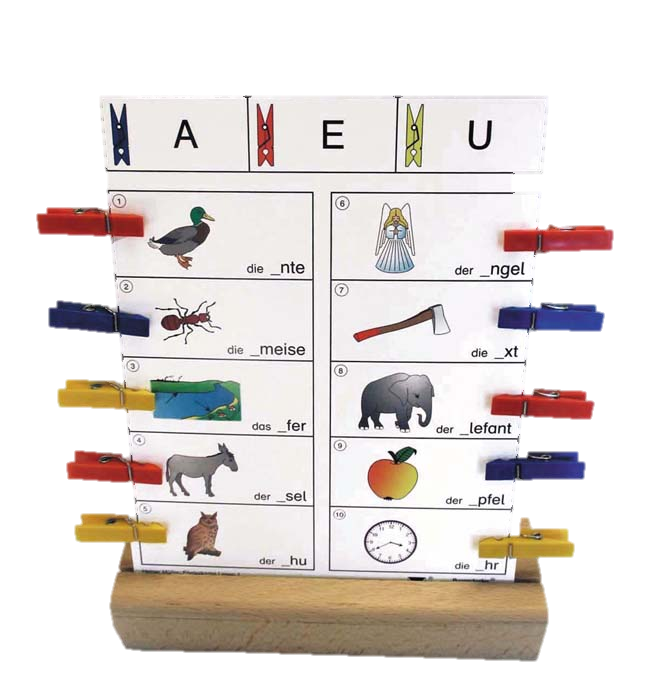 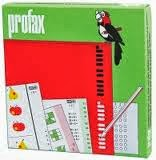 [Speaker Notes: Lehrmaterialien mit Selbstkorrektur gibt es in vielfältiger Form. 
Als Lehrperson kennt man auch die Vor- und Nachteile solcher Aufgaben. 
Bei Kindern sind diese Sachen durchaus beliebt – sie können sehr selbstständig damit arbeiten. 
Niemand würde auf die Idee kommen in der Schule nur noch so zu arbeiten, aber im Sinne der Methodenvielfalt kann man sie im Unterricht – etwa für Freiarbeitsphasen - gut einsetzen.]
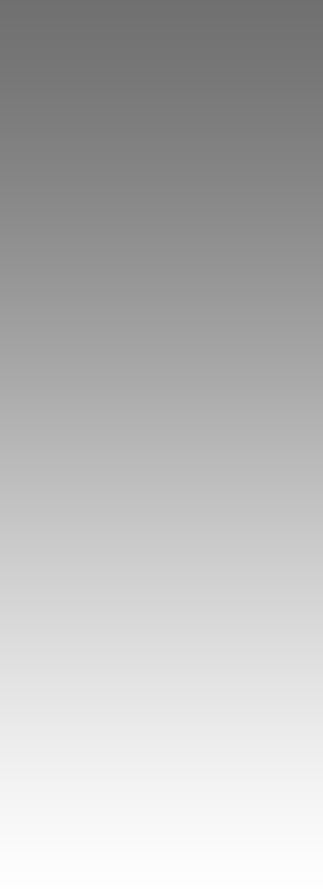 Lehrmaterialien mit Selbstkorrektur am Computer?
Lernen mit Maschinen hat eine lange Geschichte

    Lernmaschinen von B.F.       Skinner und J. L. Holland,     nach dem Prinzip der     Lückentexte
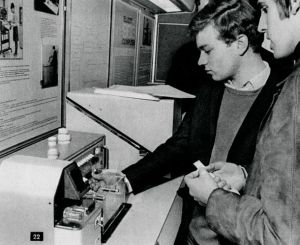 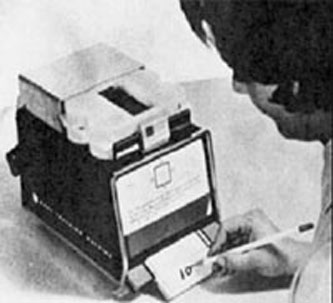 Skinner, B. F. (1958). Teaching machines. Science, 128: Seite 969–977.
Taylor, W.L. (1953). "Cloze procedure: A new tool for measuring readability." Journalism Quarterly, 30, Seite 415–433.
Schattenseite „programmiertem Unterricht“
[Speaker Notes: Das Thema hat eine lange Geschichte und hat auch seine Schattenseiten. 
Ideen wie „programmierter Unterricht“ zeigten die Grenzen und führte auch zur Ablehnung unter Pädagogen.
Es darf nicht darum gehen, die Lehrperson durch eine Maschine zu ersetzen – das funktioniert nicht, wie diese Beispiele zeigten.]
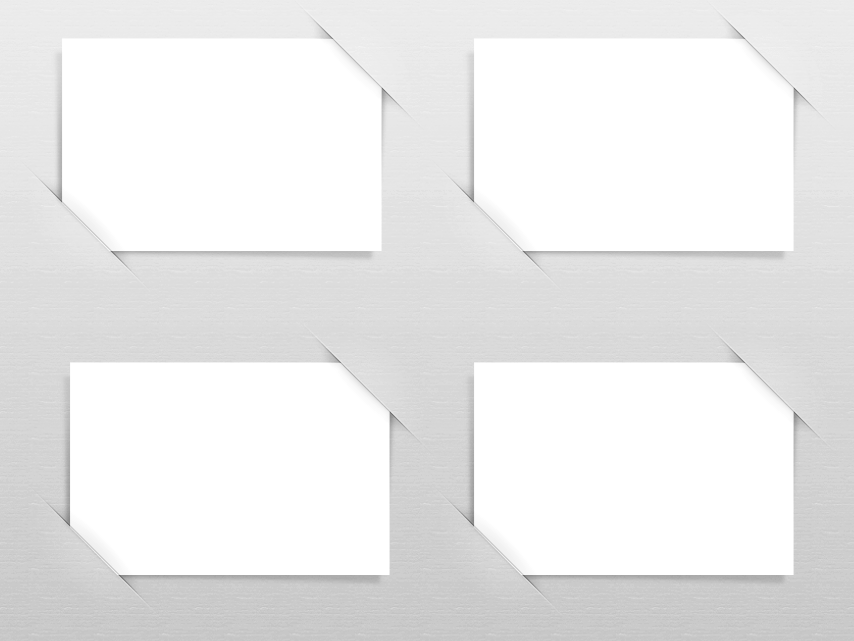 Potentiale
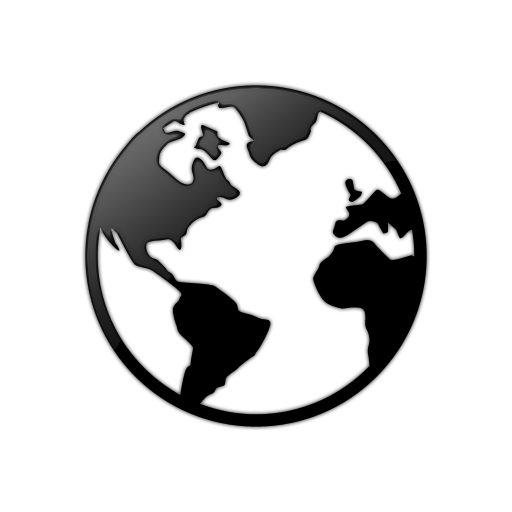 [Speaker Notes: Es gibt aber durchaus sinnvolle Gründe heute mit digitalen Materialien im Unterricht zu arbeiten. Hier nur ein paar Gründe:
Man kann die multimedialen Eigenschaften nutzen und mit Audio und Video arbeiten, was auf Papier so nicht möglich ist.
Digitale Materialien sind schnell und einfach kopiert und lassen sich meist adaptieren. 
Computer können teilweise administrative Aufgaben wie „Lösungskontrolle“ übernehmen (bei bestimmten Aufgabenformen).]
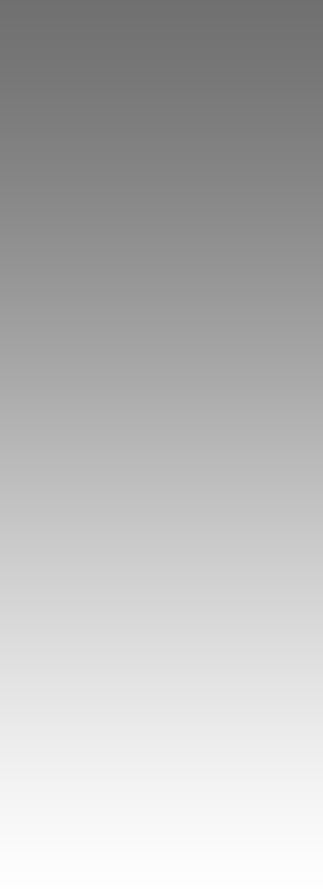 Unterrichtsmaterialien werden meist von 
Lehrerinnen und Lehrern entwickelt
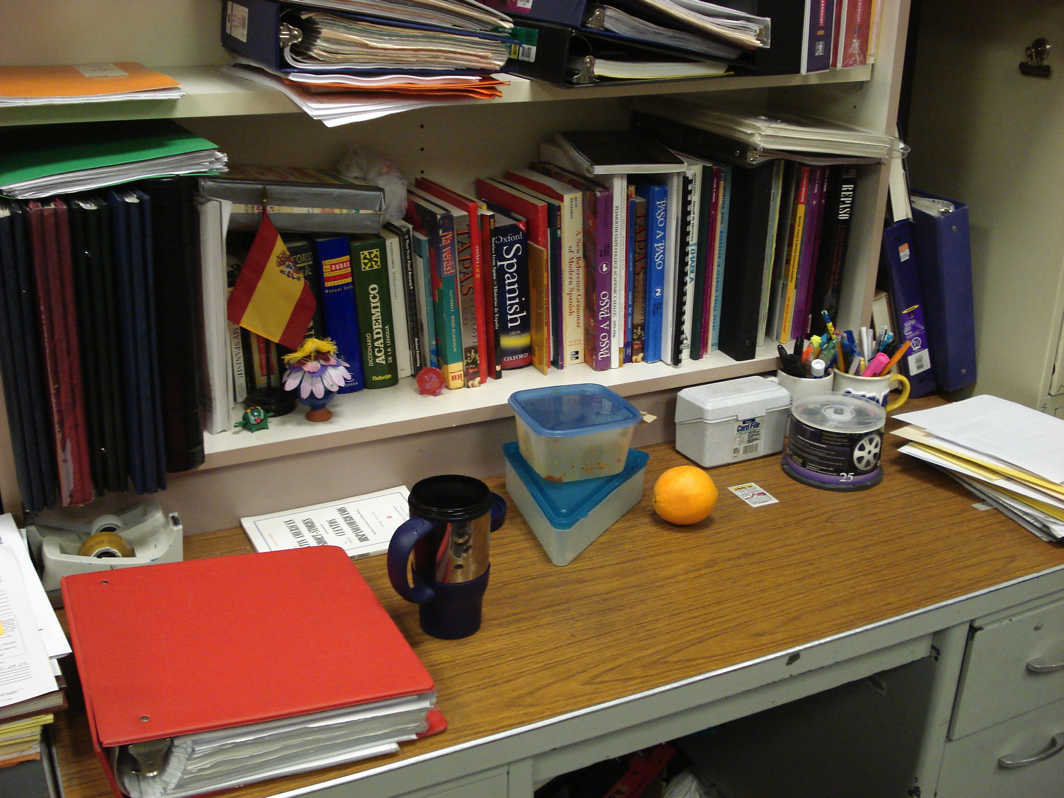 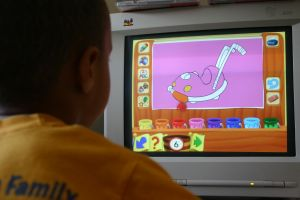 Interaktive Apps / Übungen werden aber meist von Informatikern, Designern ... hergestellt
[Speaker Notes: Arbeitsblätter erstellen sehr viele Lehrpersonen selbst, aber digitale Inhalte eher weniger – in der Regel ist das mit mehr Aufwand verbunden und mit technischem Know-how fehlt ...]
passgenau und spezialisiert, 
aufwändig produziert
spezielles Know-How nötig,
schwer zu finden im Netz
[Speaker Notes: Wenn man interaktive, digitale Bildungsinhalte anschaut, dann stammen diese in der Regel aus einem dieser 3 Bereiche. Hobby Entwicklungen gibt es immer wieder und teilweise sind später dann Professionelle daraus geworden. Zum Beispiel kleine Anwendungen zum Tastaturschreiben, diverse Visualisierungen zur Geometrie usw. 
Autorenwerkzeuge bieten einen weiteren Weg, der auch mit wenig technischem Know-How eingesetzt werden kann.]
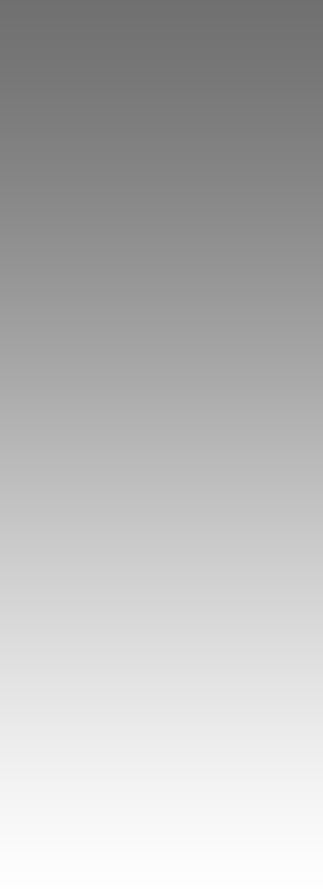 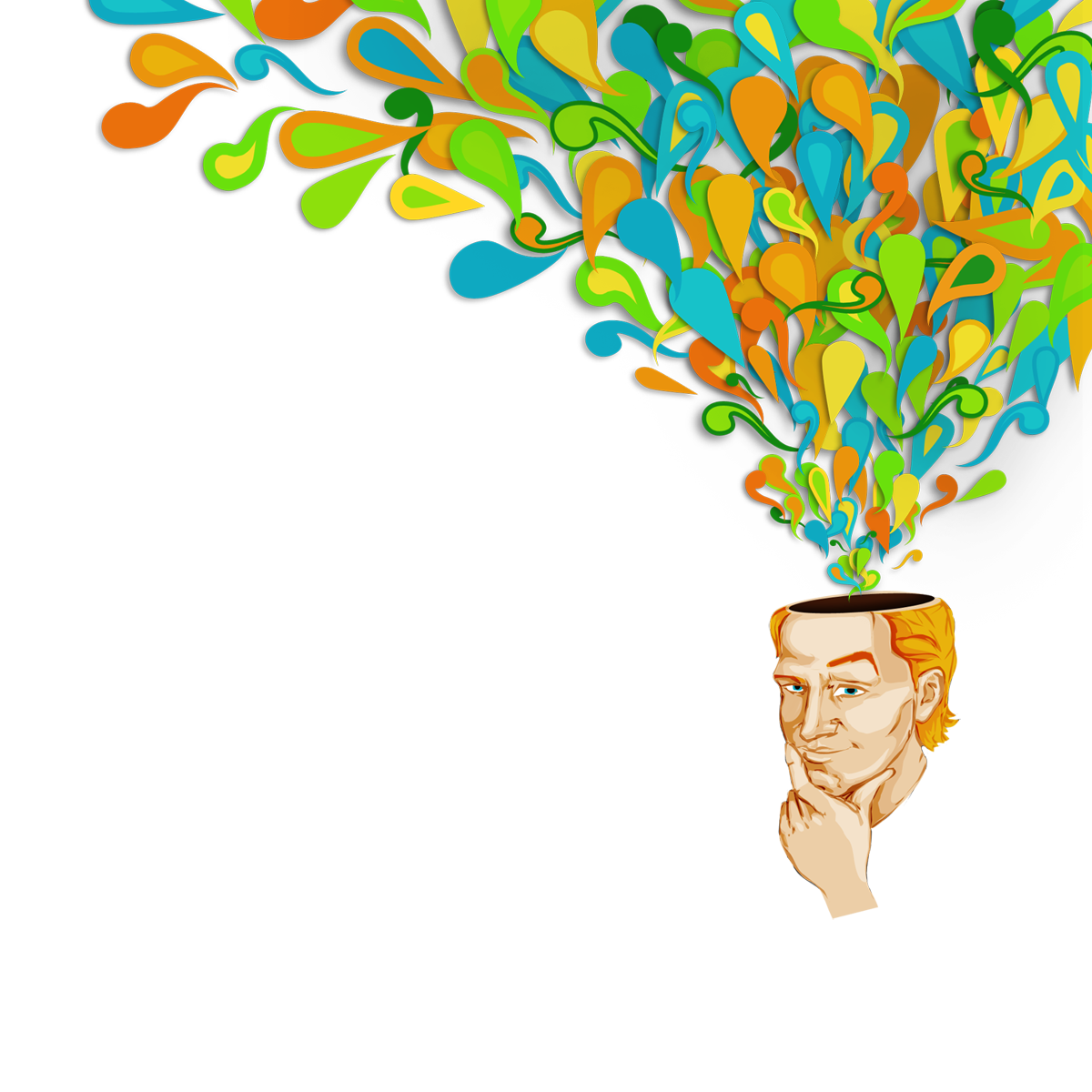 Digitale, interaktive und multimediale Lernbausteine mit Autorenwerkzeugen erstellen …
[Speaker Notes: Wir haben uns 2009 und in den folgenden Jahren mit der Frage auseinandergesetzt, ob man der Lehrperson mehr Autonomie geben kann, mehr eigene digitale und interaktive Inhalte selbst erstellen zu können.]
AutorenwerkzeugTemplate + Content = Product
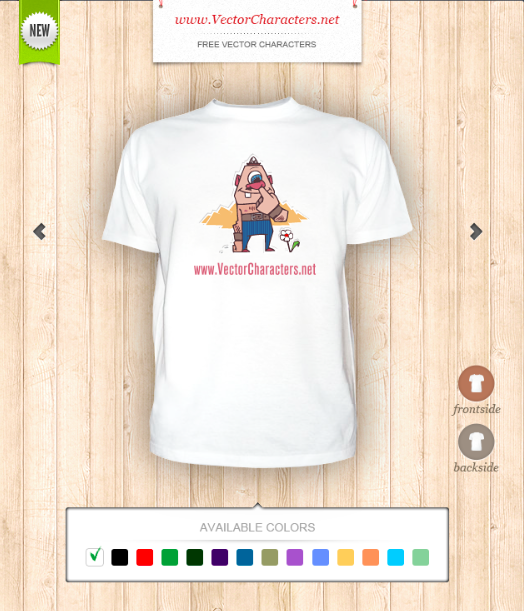 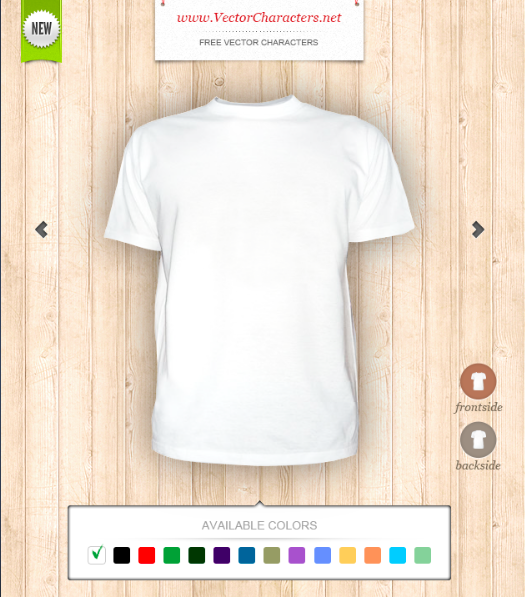 [Speaker Notes: Idee eines Autorenwerkzeugs – eine Vorlage + eigene Inhalte ergeben ein Produkt. 
Vorlagen schränken aber auch ein – mit diesem „Shop“ kann man keine Wollmützen produzieren sondern nur T-Shirts.]
Autorenwerkzeug für interaktive und multimediale LernbausteineTemplate + Content = Product
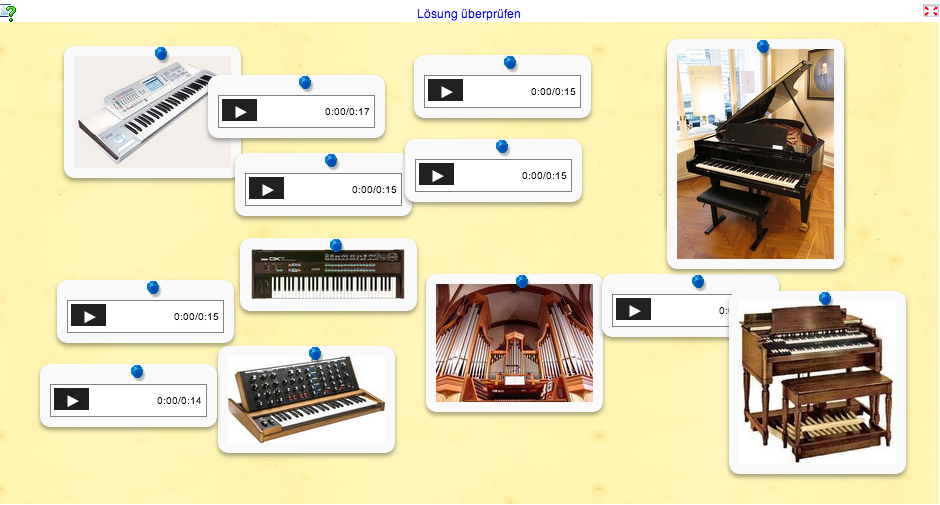 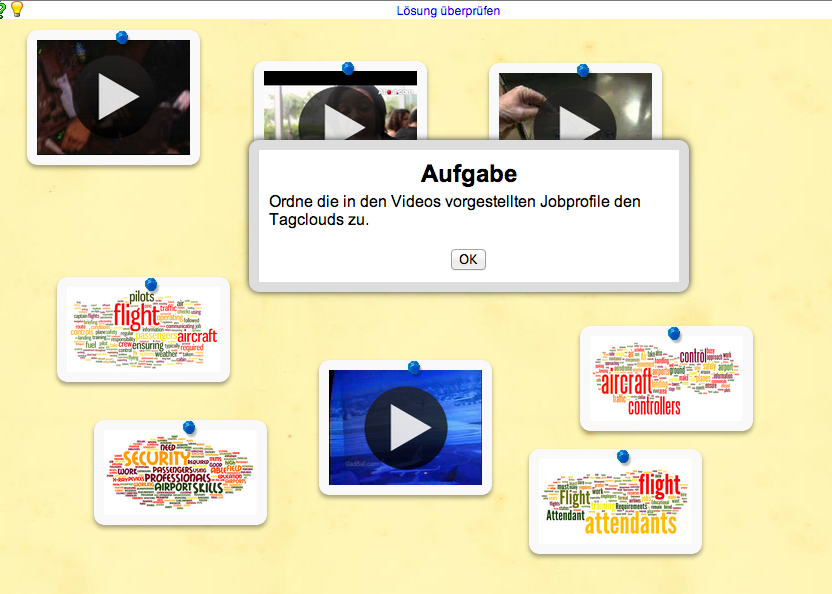 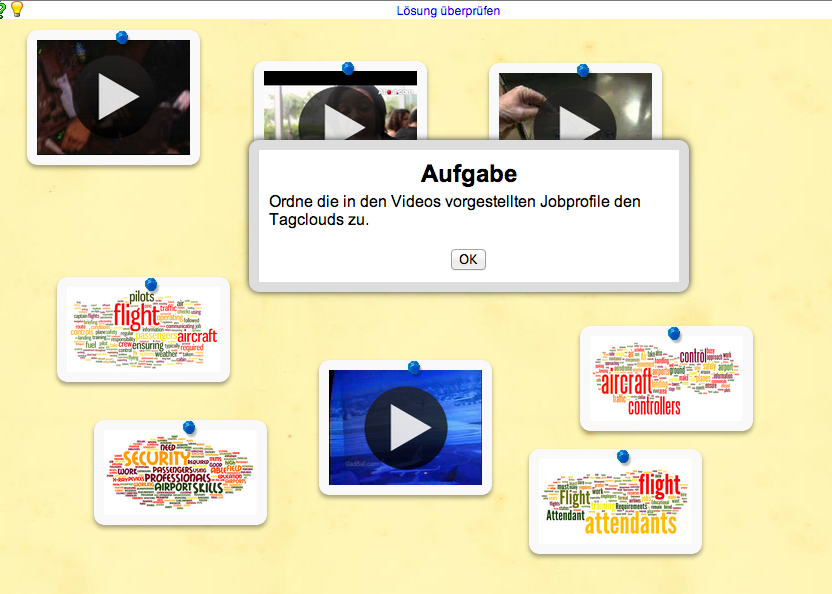 [Speaker Notes: Gleiches Prinzip aber andere Inhalte – Vorlage wird mit Inhalt gefüllt zu einem konkreten Lernbaustein]
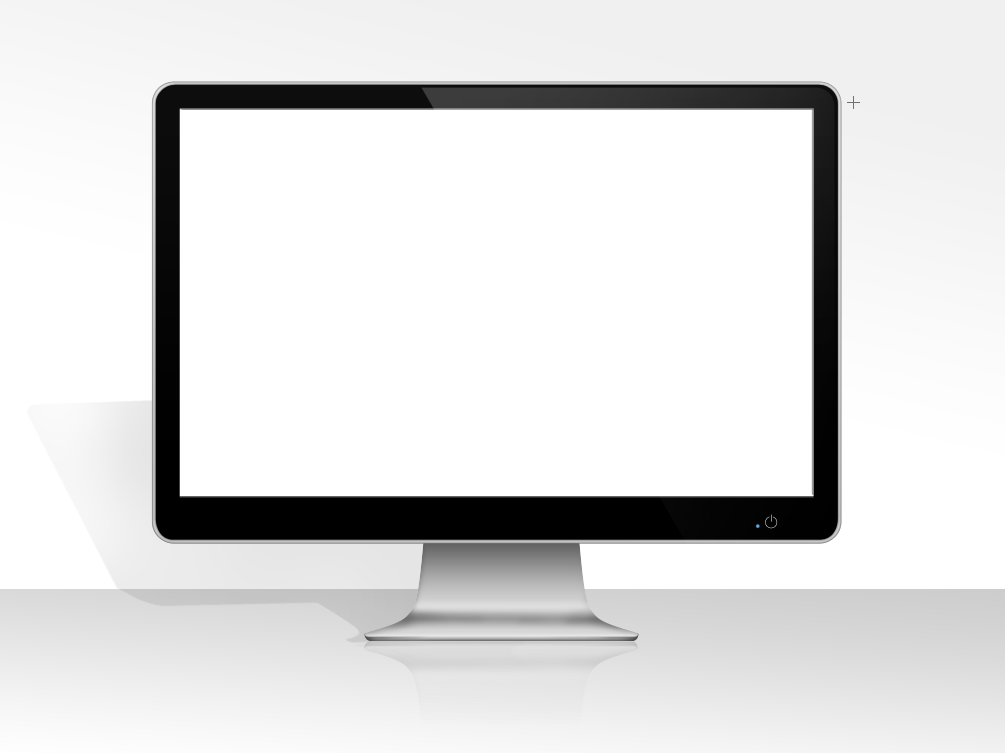 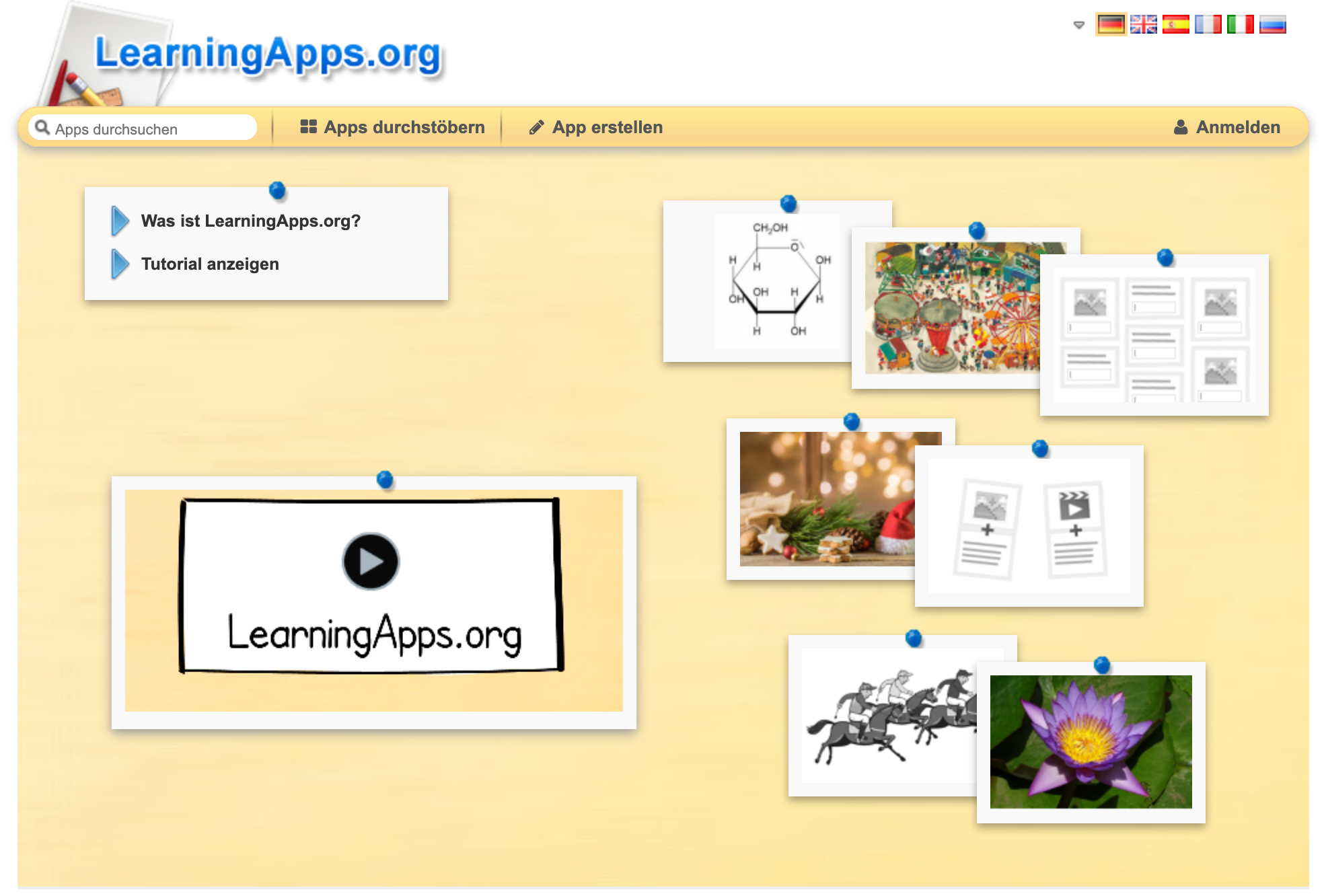 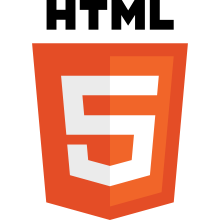 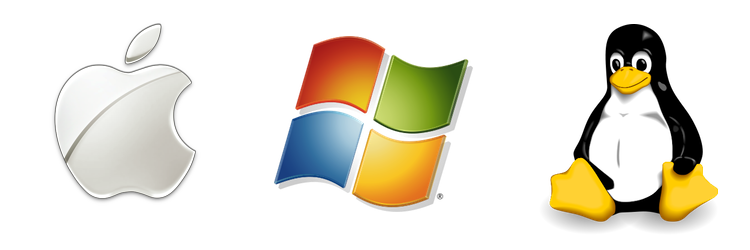 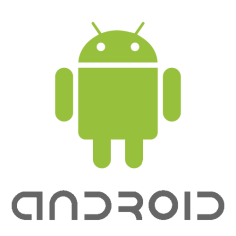 [Speaker Notes: Der Name lässt im ersten Moment an „Apples-App-Store“ denken, aber App steht in diesem Fall einfach nur für Applikation oder Web-App und LearningApps ist auf alle möglichen Plattformen und Geräte ausgelegt.]
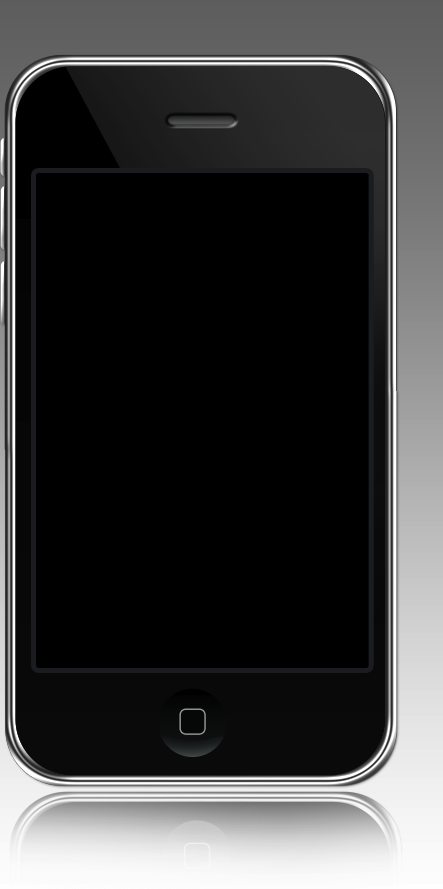 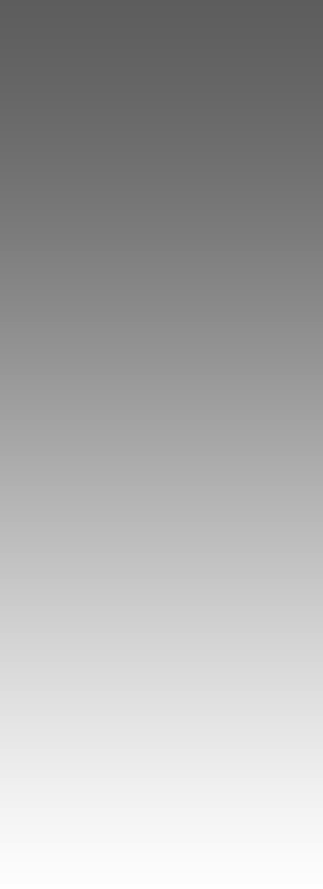 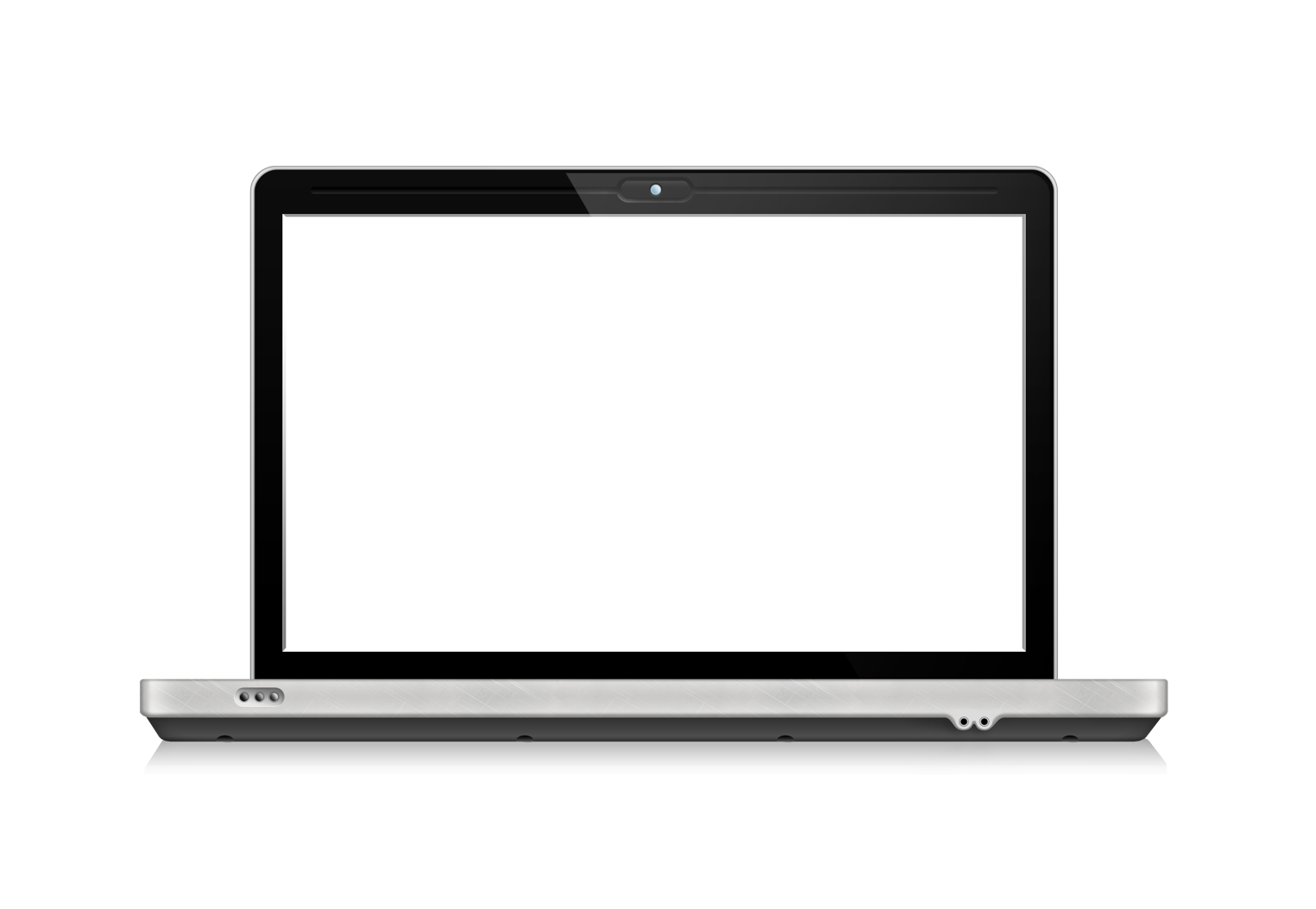 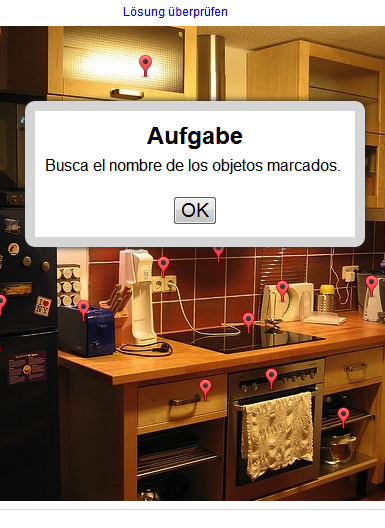 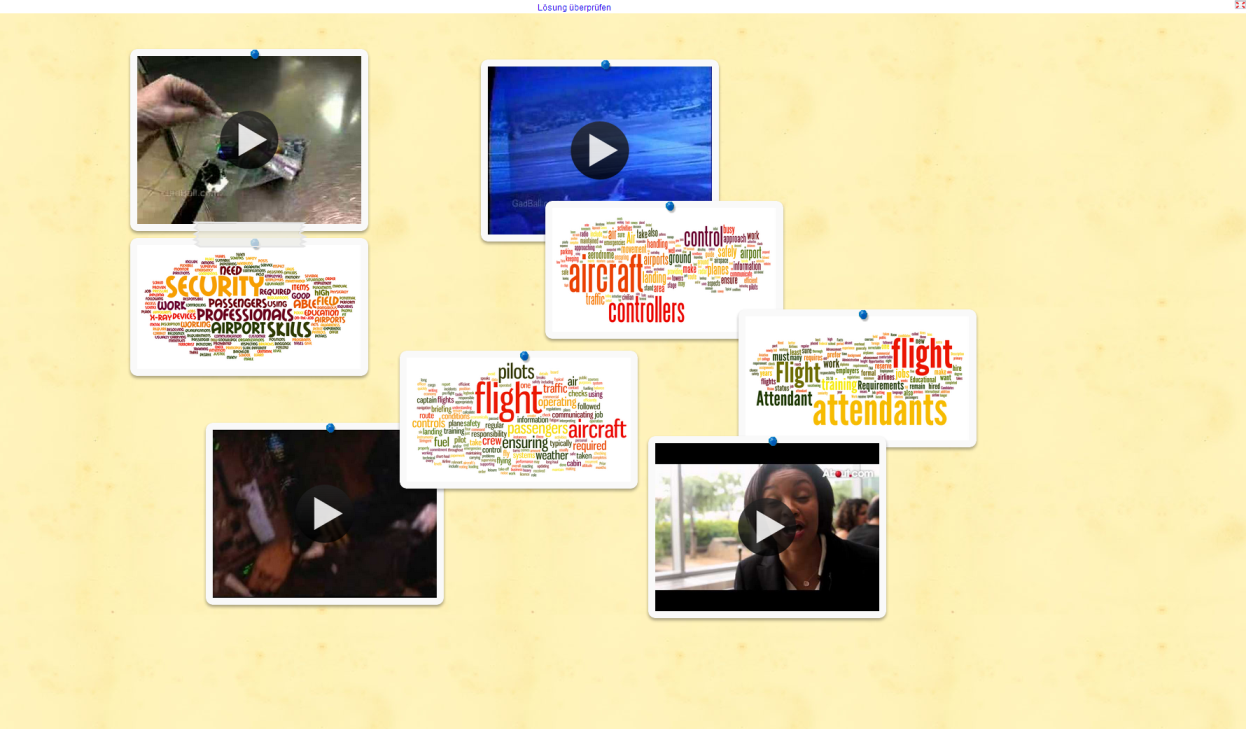 Was ist eine LearningApp?
[Speaker Notes: DEMO Beispiel für Sprachunterricht - Lernbaustein entspricht vielleicht einer Übung mit dem LÜK Kasten oder einer Aufgabe auf einem Arbeitsblatt.  
Umfang 1-10 Minuten
Anwendungs- und Übungsaufgaben
eignet sich weniger zum Vermitteln von neuem Wissen]
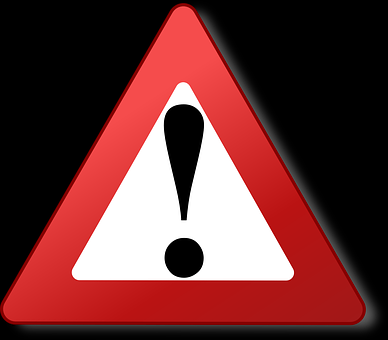 LearningApps nicht überschätzen
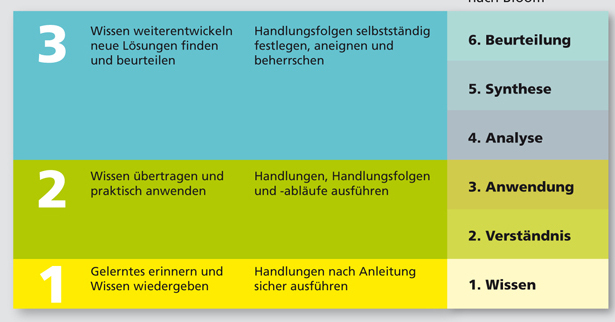 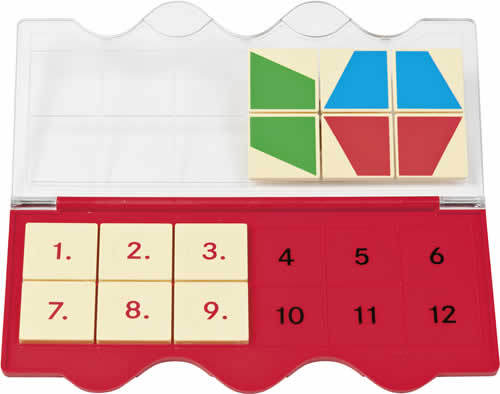 [Speaker Notes: LearningApps ist für einen bestimmten Teil des Unterrichts hilfreich, aber ist ganz klar nicht für alles gut]
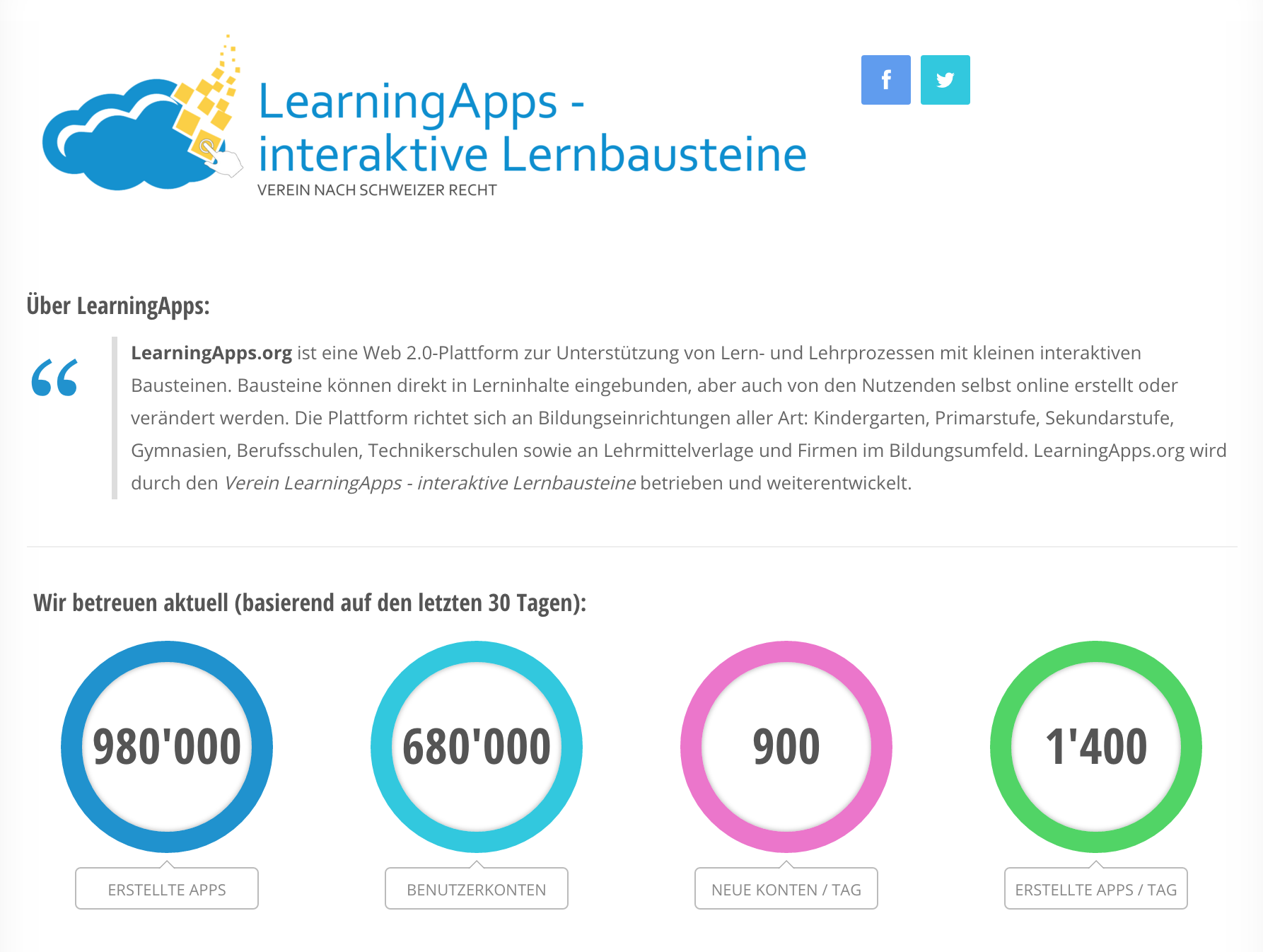 http://verein.learningapps.org
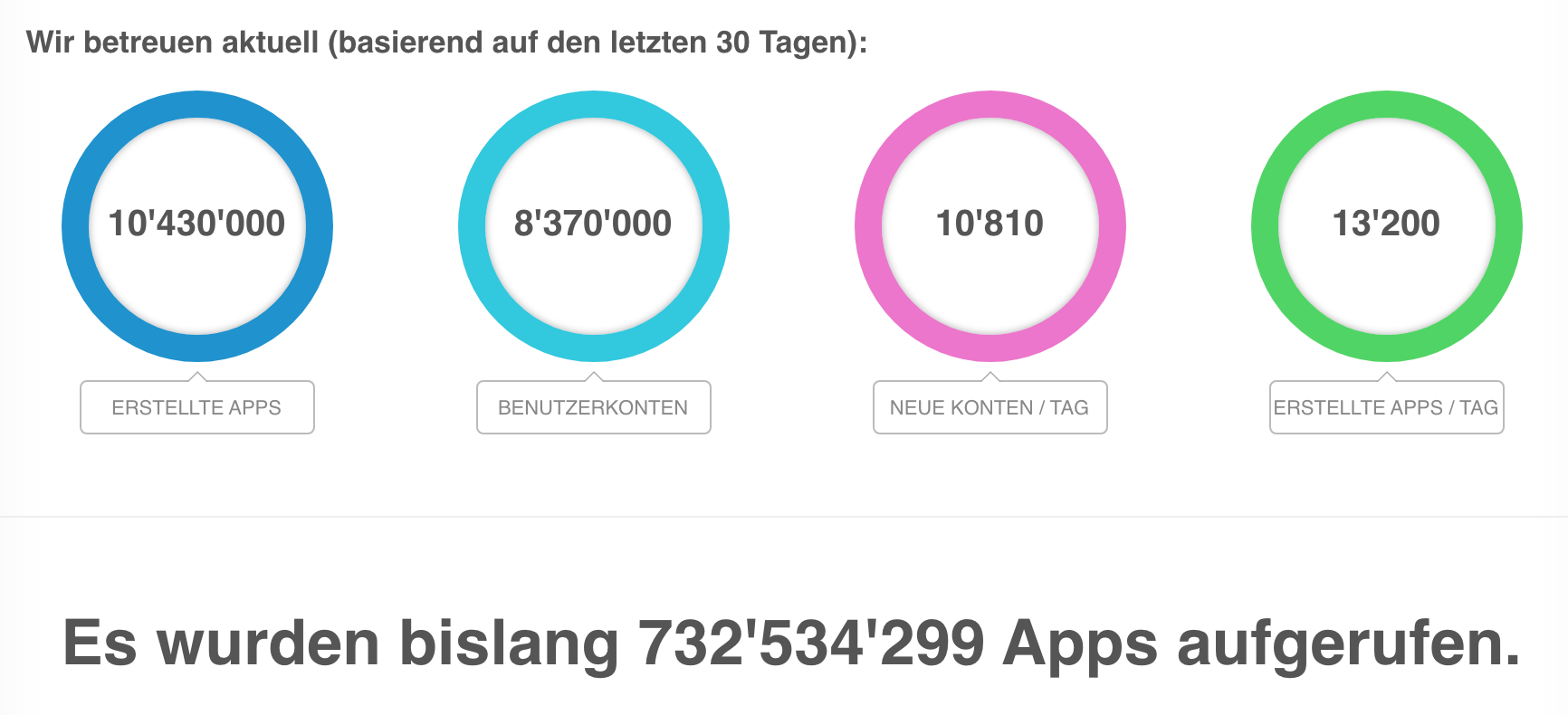 Oktober 2020
Januar 2016
[Speaker Notes: LearningApps wird von einem Verein getragen.]
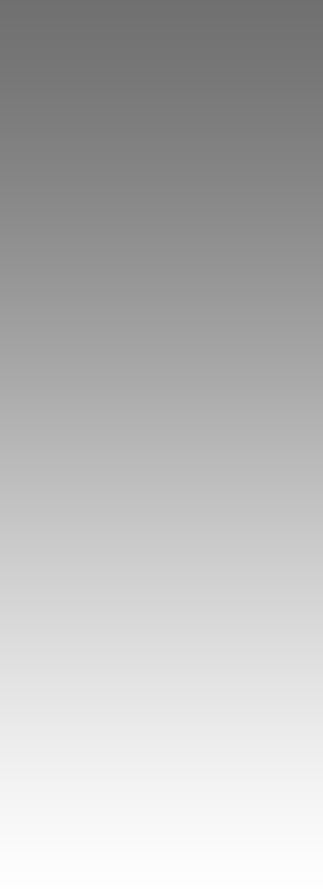 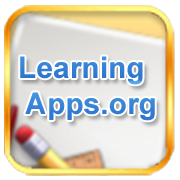 „LearningApps ist YouTube für digitale Lernbausteine“
[Speaker Notes: LearningApps ist wie YouTube und nicht alles ist toll. Genau wie bei YouTube wo es 90% Katzenvideos gibt und 10% sind wirklich brauchbar ]
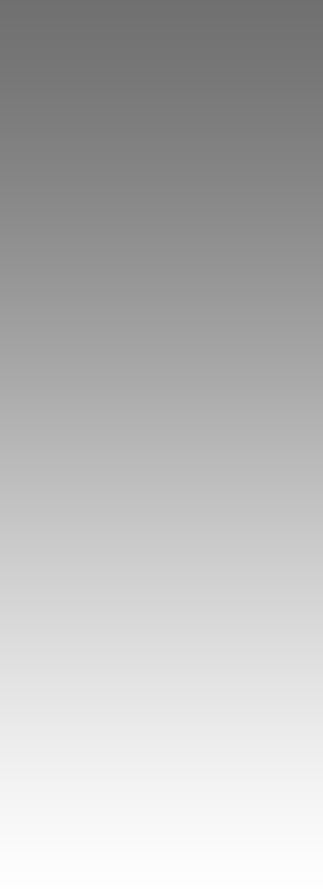 Video
eigene Webseite
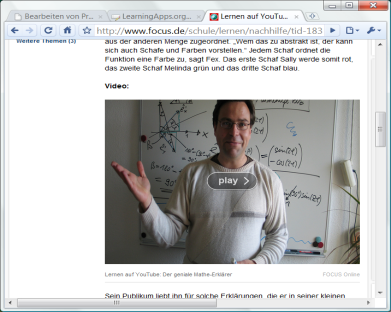 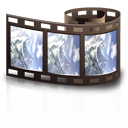 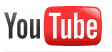 sucht bei
erstellt
einbetten in
einbetten in
einstellen
einstellen
erstellt
Autor/in
Nutzer/in
sucht bei
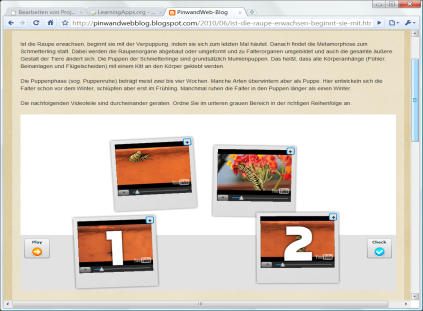 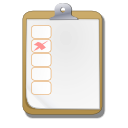 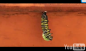 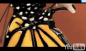 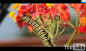 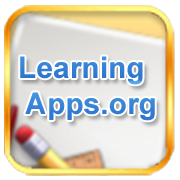 eigene Webseite,
Moodle, Wiki, Blog…
Interaktiver, multimedialerE-Learning-Baustein
[Speaker Notes: Ähnliche wie YouTube-Videos kann man LearningApps in allen möglichen Plattformen einbetten]
Einbetten
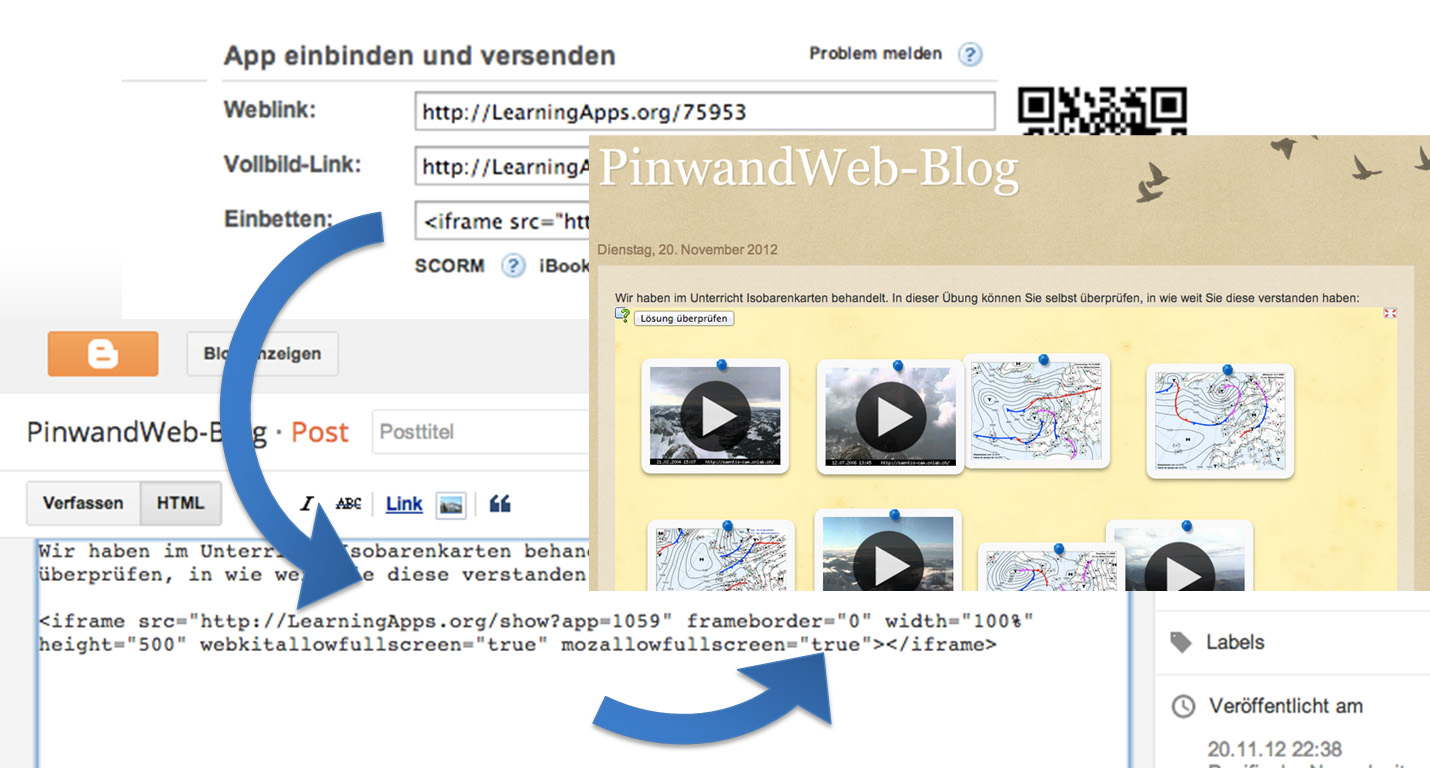 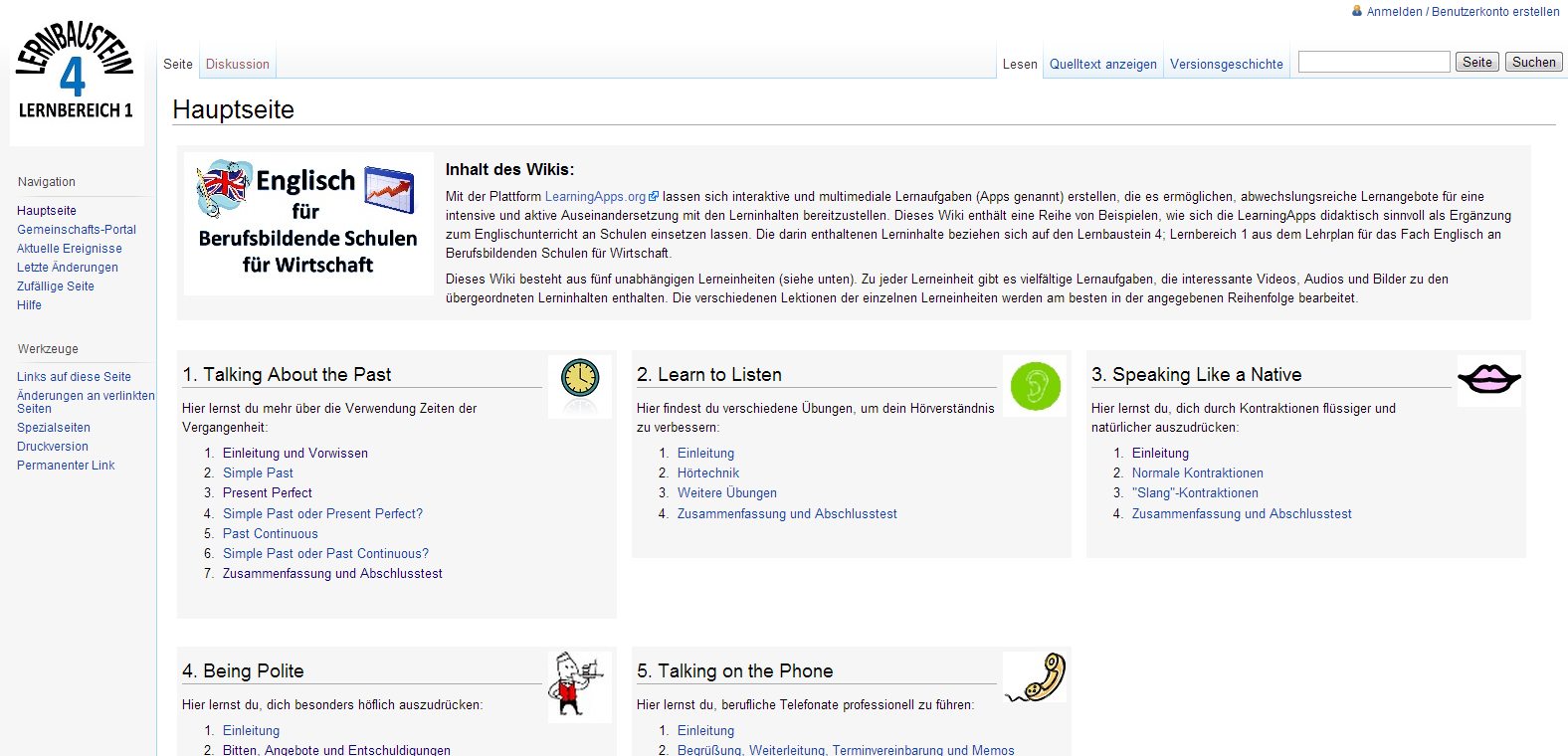 [Speaker Notes: Klappt aber nicht überall, wenn der Plattformbetreiber die Einbettung von iframes blockiert klappt es leider nicht. 
Zum Beispiel wordpress.com gehostete WPs klappen nicht – selbst installierte Wordpressseiten gehen dagegen schon. 
Weebly, Jimdo, Blogger geht alles prima.]
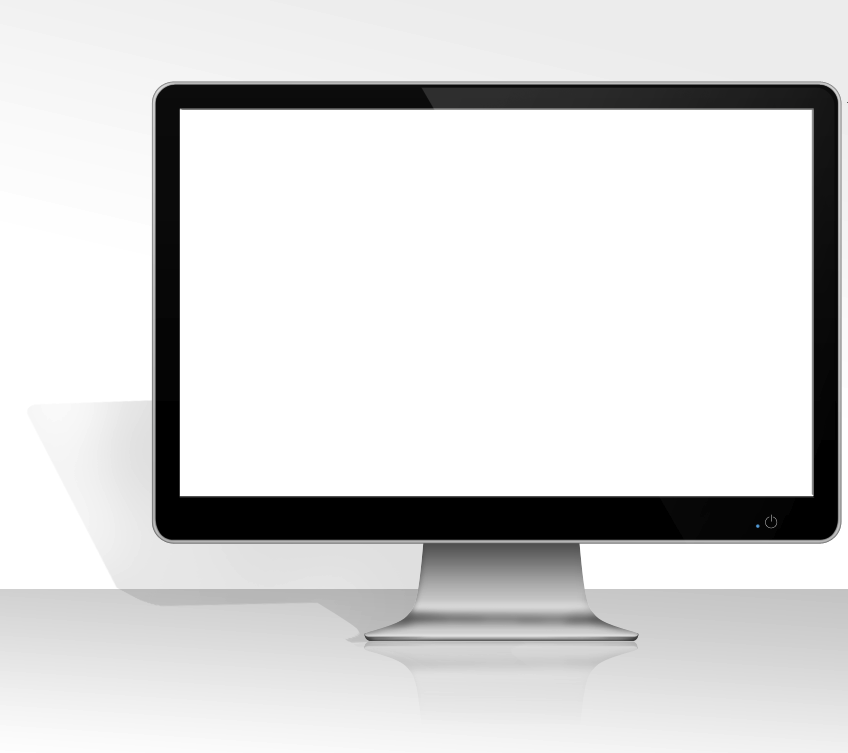 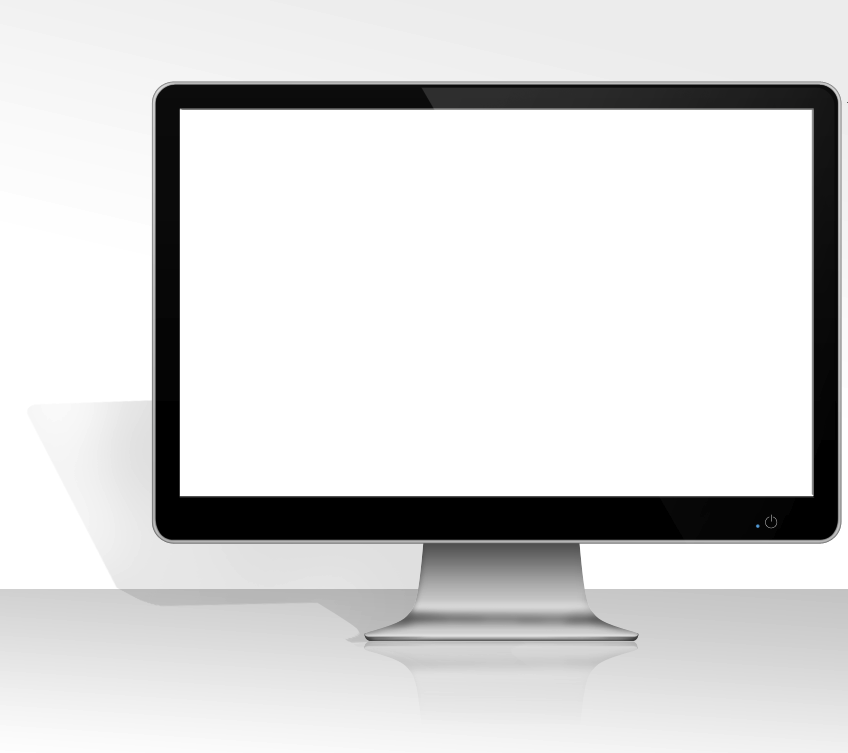 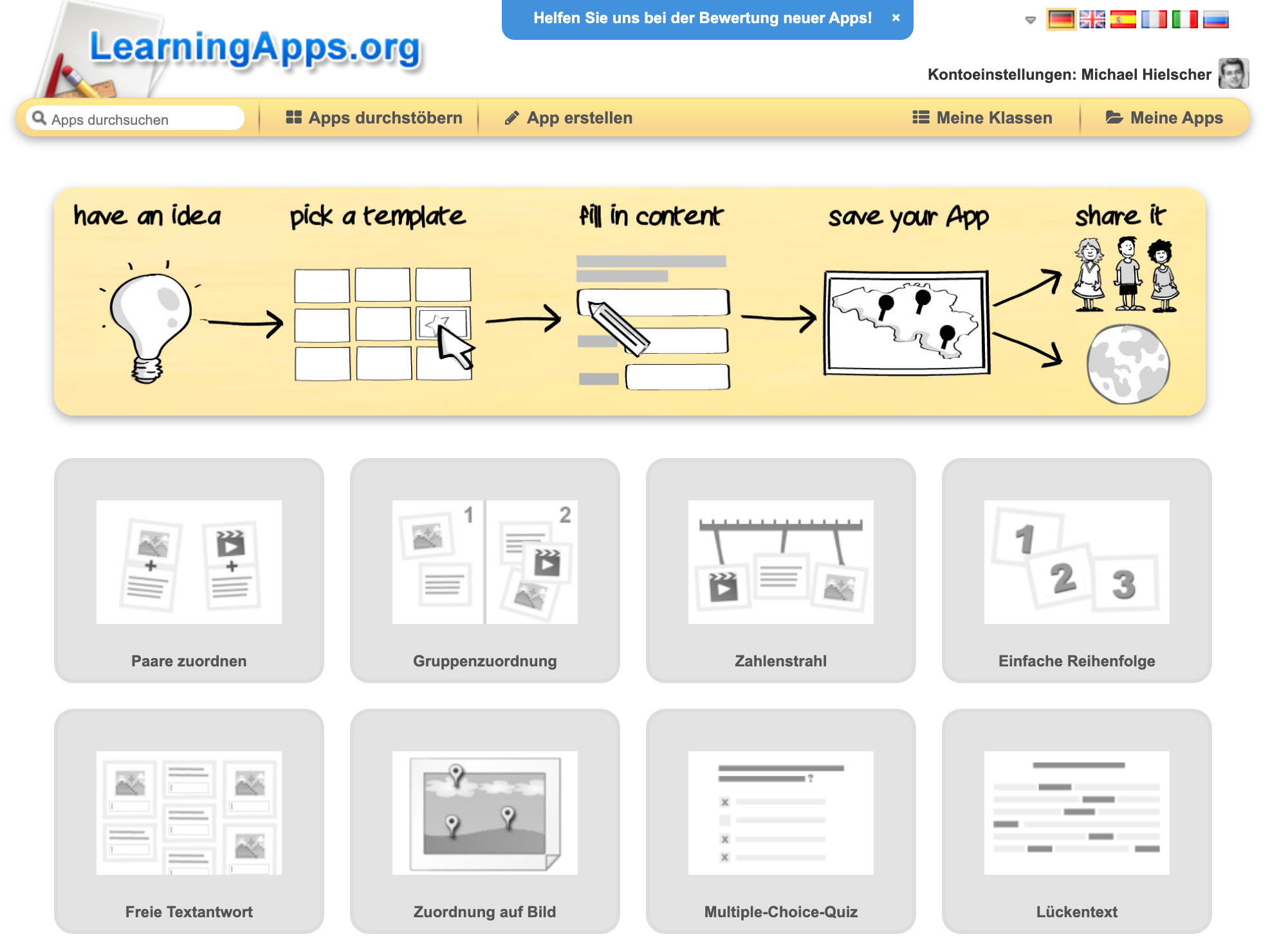 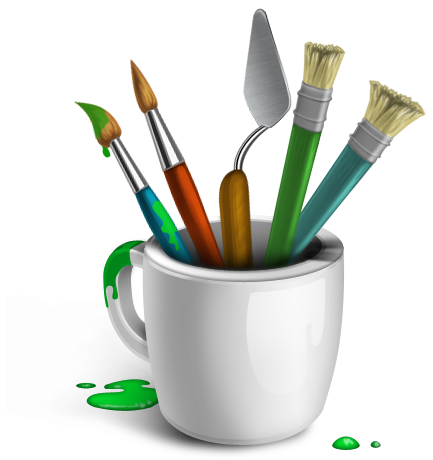 [Speaker Notes: Eventuell DEMO – wie erstelle ich eine App]
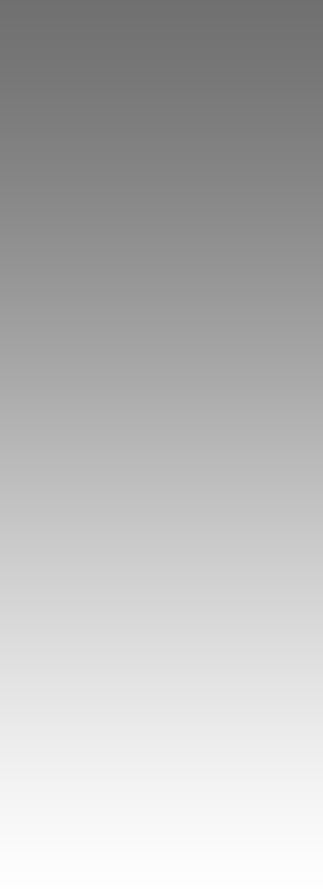 Erstellte Apps
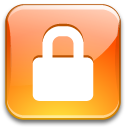 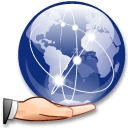 Private Apps

 geheimer Weblink
 Schülern zur Verfügung stellen
 im Unterricht verwenden
- Teilen mit Freunden
Öffentliche Apps

 für alle Nutzer frei zugänglich
 Finden im Katalog
 Bewertung mit Sternen
 breites Publikum
[Speaker Notes: Anfangs sind alle erstellten Inhalte „privat“ und auf Wunsch lassen sie sich in den öffentlichen Katalog stellen.
Etwa 85% aller erstellten Apps auf LearningApps sind privat, man sieht nur einen kleinen Teil davon.
Auch nur ein kleiner Teil der öffentlichen Apps ist im Katalog „Apps durchstöbern“ zu sehen.]
Schülerinnen und Schüler erstellen selbst LearningApps
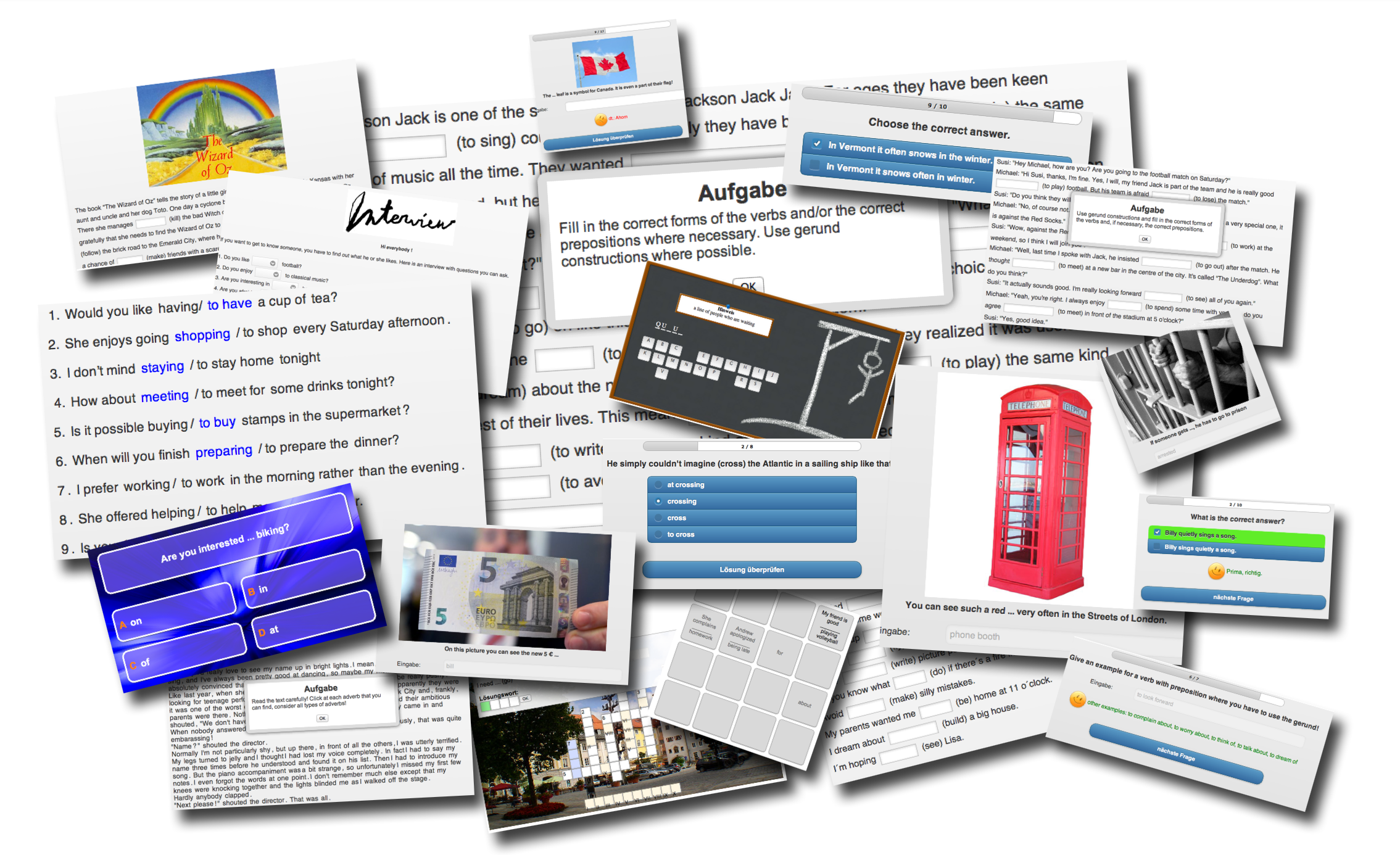 [Speaker Notes: Wenn SuS selbst solche Bausteine herstellen => Konstruktivismus, Lernen durch Lehren
Bild: Ergebnis einer Schulklasse (aus einem Webblog)]
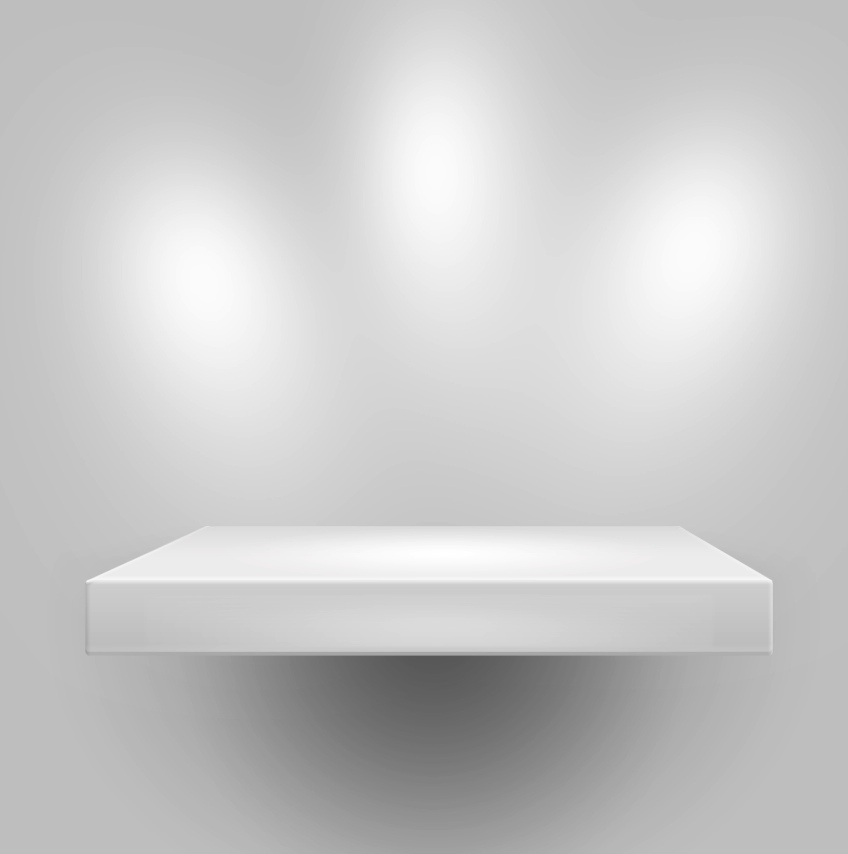 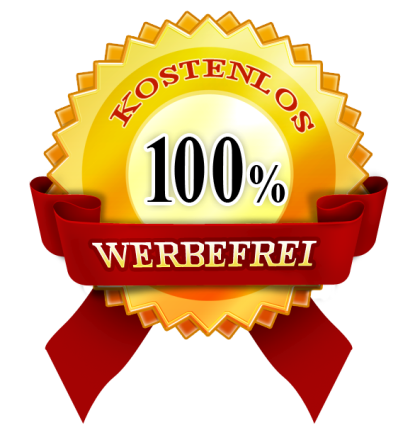 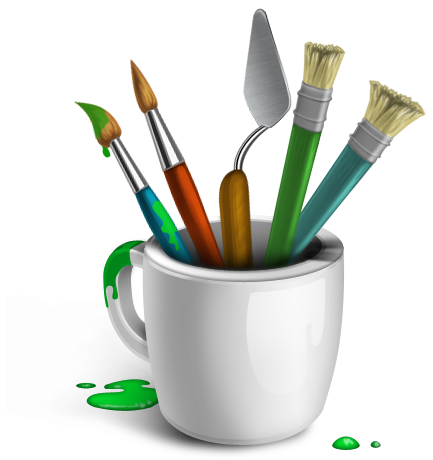 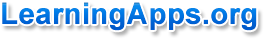